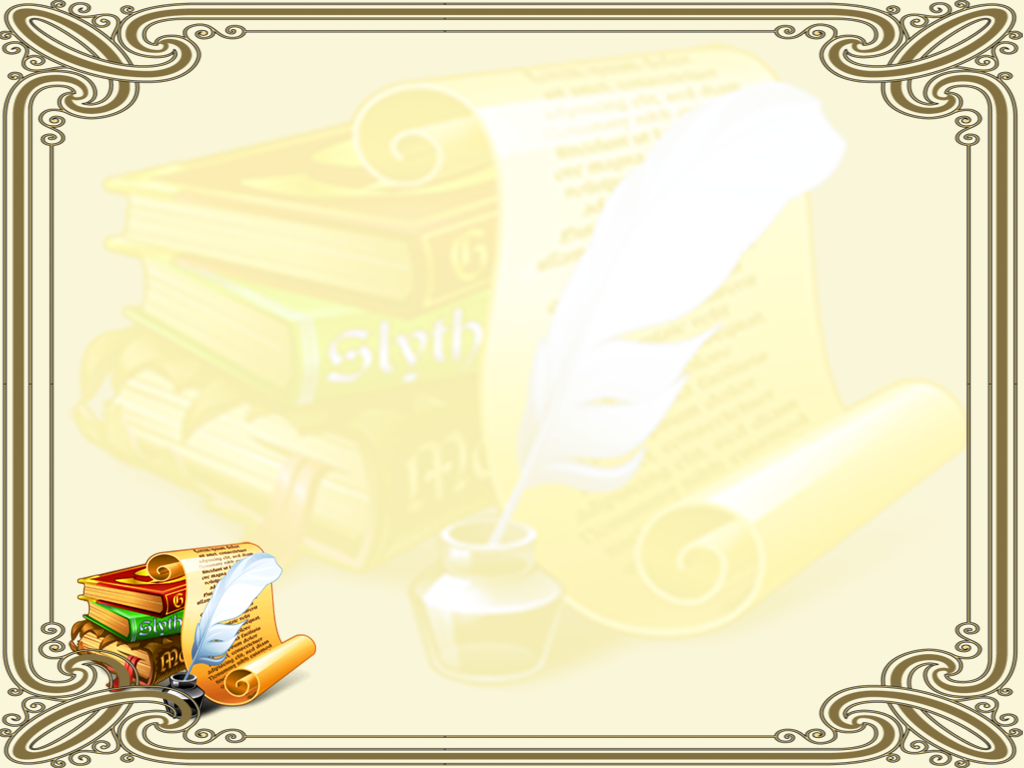 Урок русского языка 
в 8 классе
На тему:
«Обособление согласованных определений»
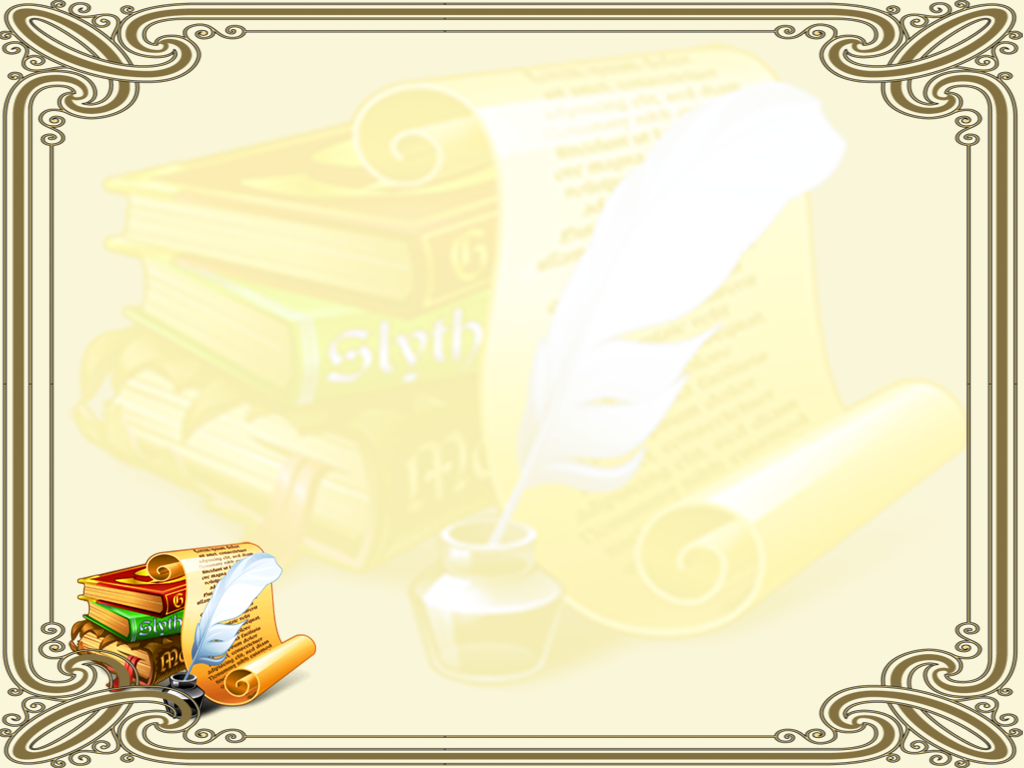 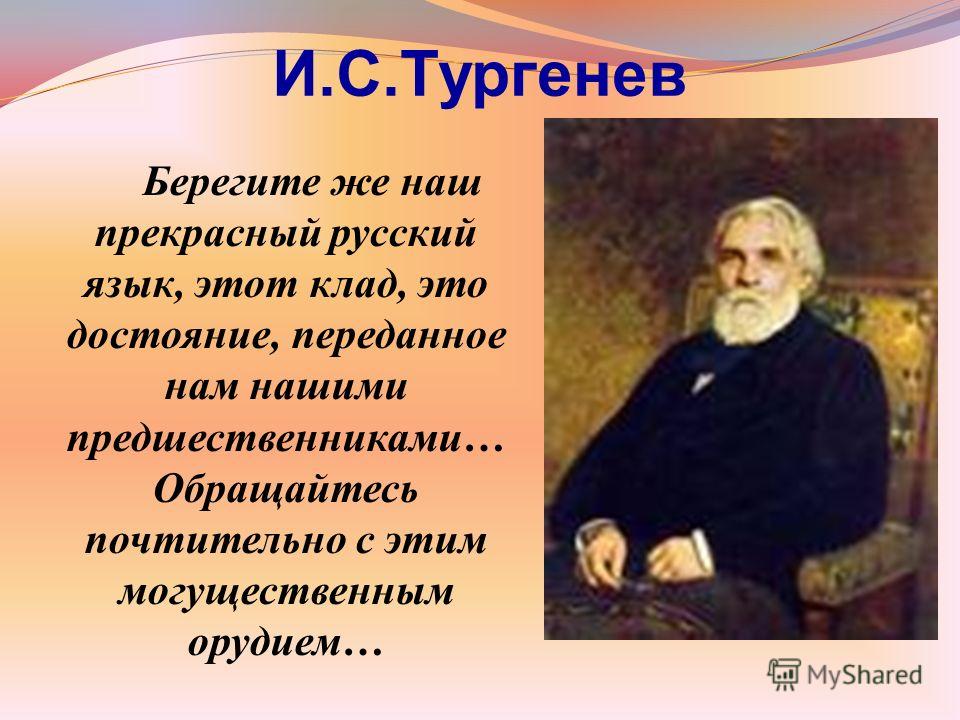 Орфографическая зоркость
Ж…ри, а…лея, п...ртфель, с…лнце, грус…ный, в…сенний, радос…ный, трос…никовый, к…мандир, в…йна, в…ликая, ц…рк, ц…ганка, акац…я, междунаро…ный, г…роический, ст…лешница, п…доконник, и…морозь, бе…смертный, …делать.
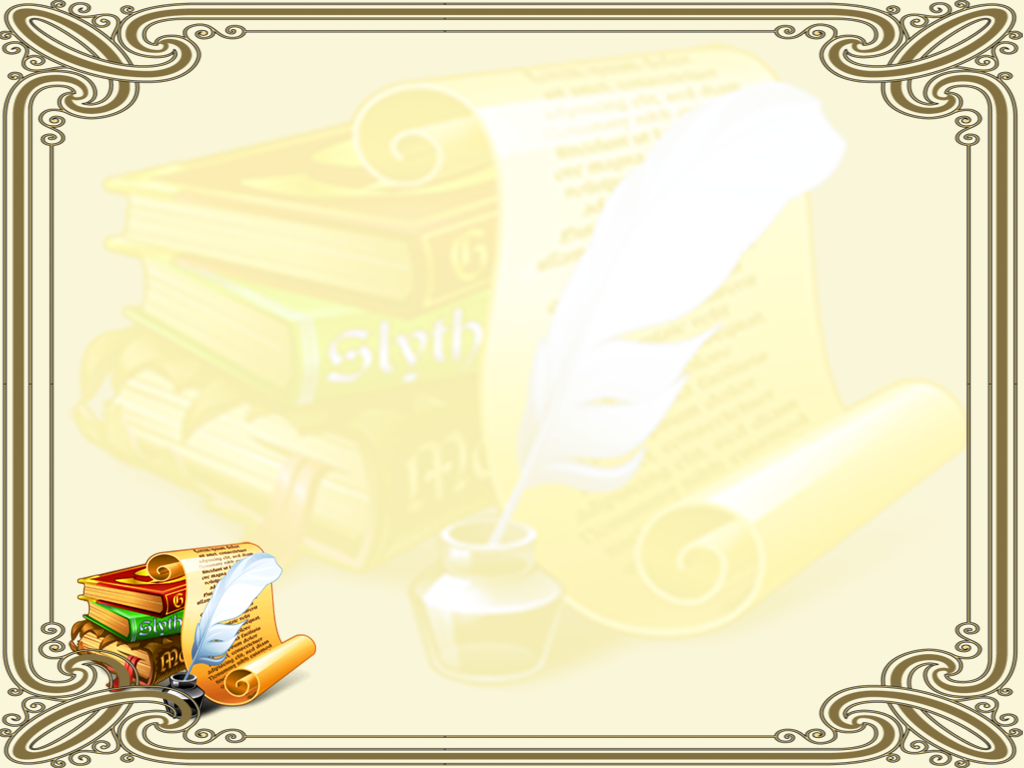 Лингвистическая разминка
Совиные глаза.
 Орлиная зоркость. 
Деревянный потолок. 
Свинцовые фигурки. 
Кожаное пальто. 
Серебряный подсвечник.
Колба из стекла.
 Матрешки из дерева. 
Шарик из металла. 
Платье для осени.
 Костюм из шерсти. 
Документы для проезда.
согласованные
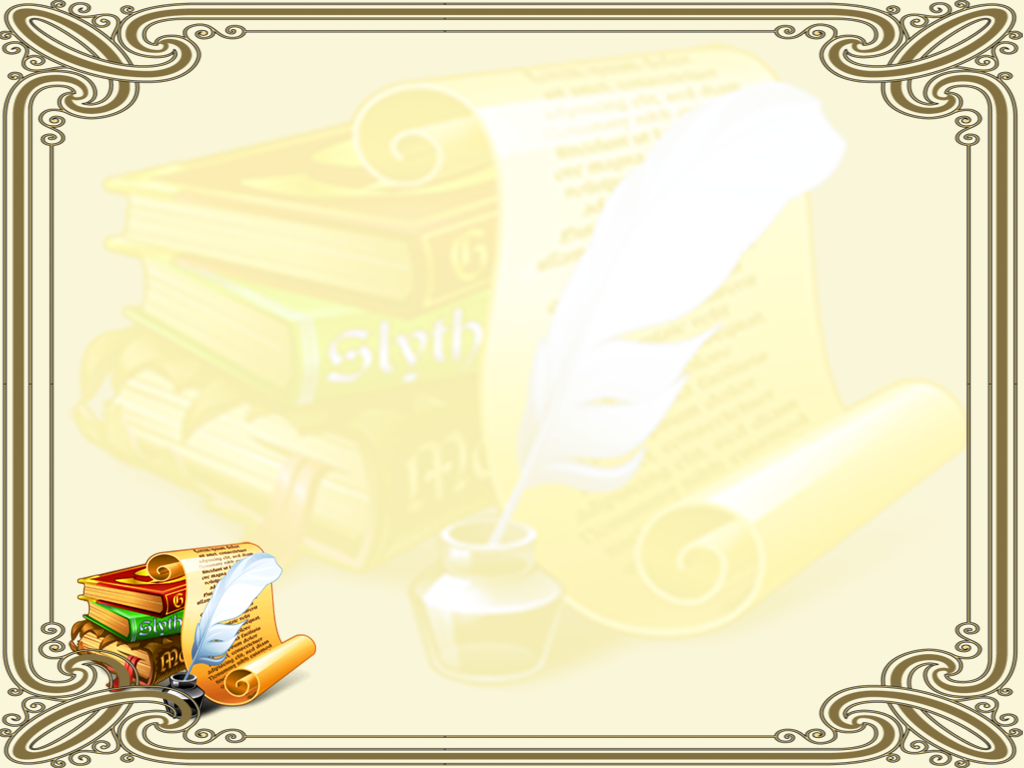 Особенно звучит для  меня слово «Родина»  полное глубокого смысла.
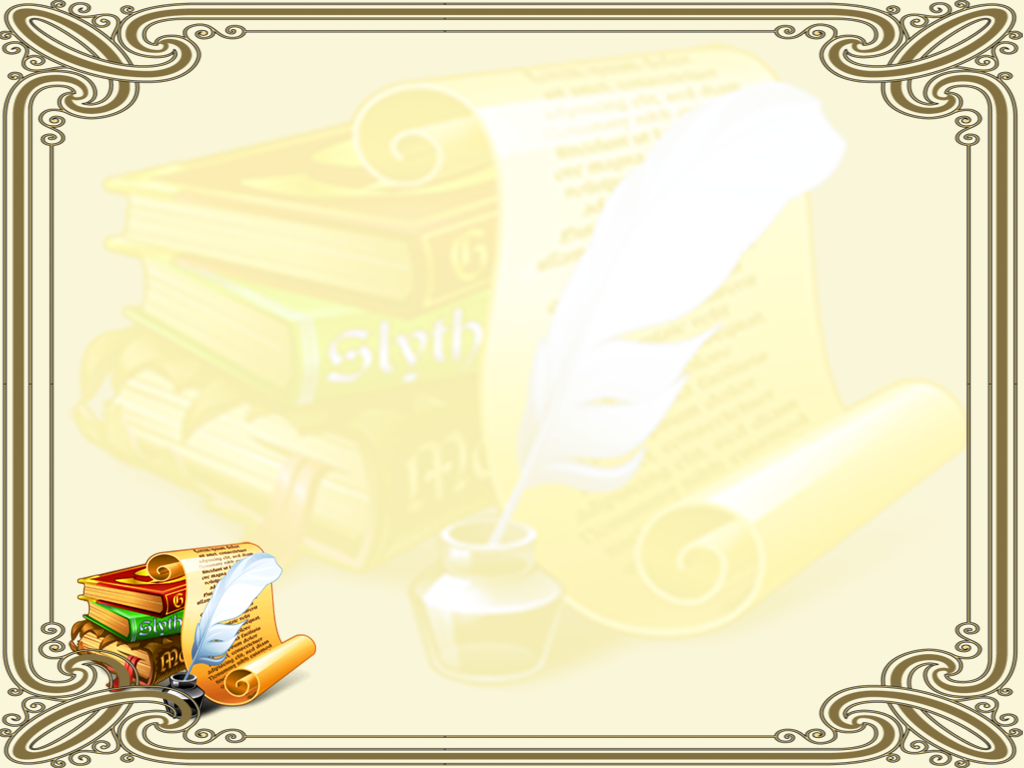 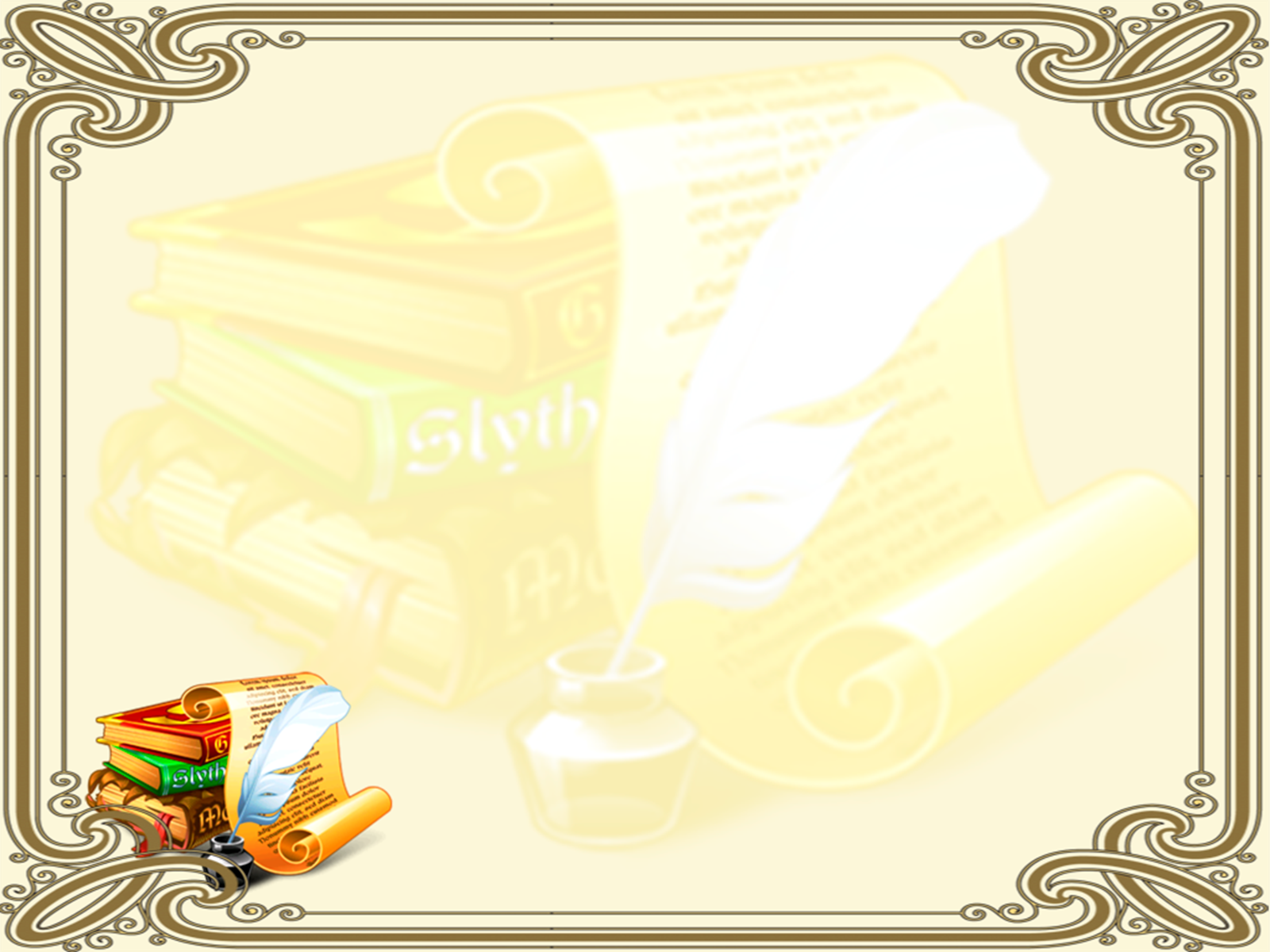 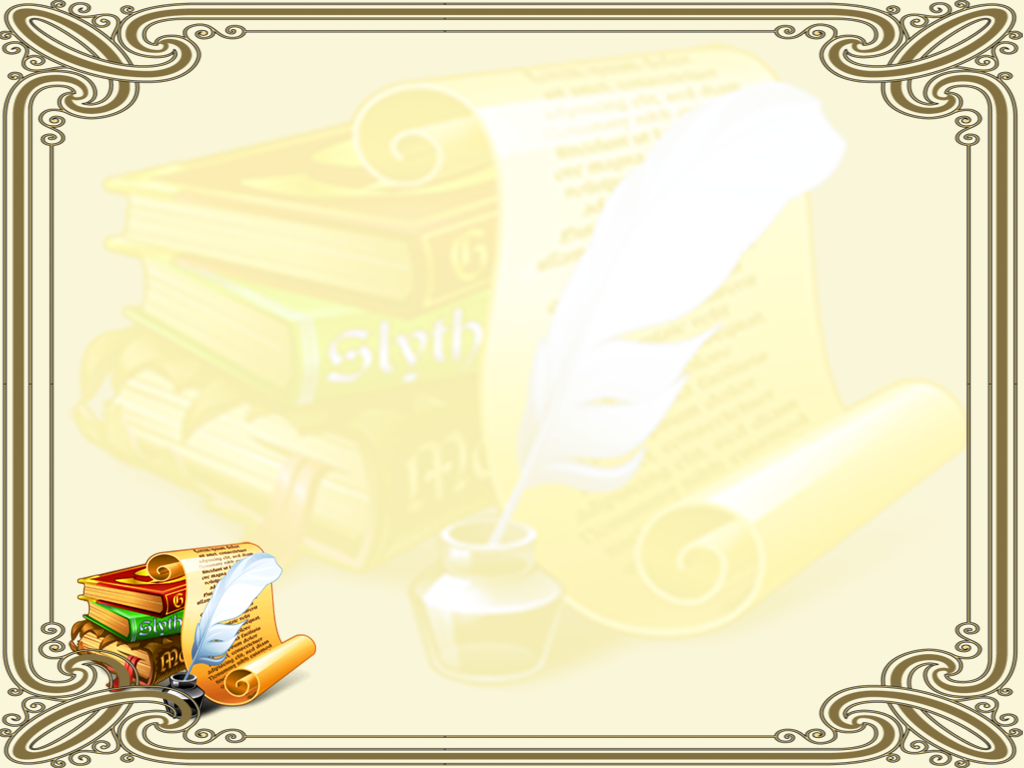 Особенно звучит для  меня слово «Родина» , полное глубокого смысла.
х
обособленное определение
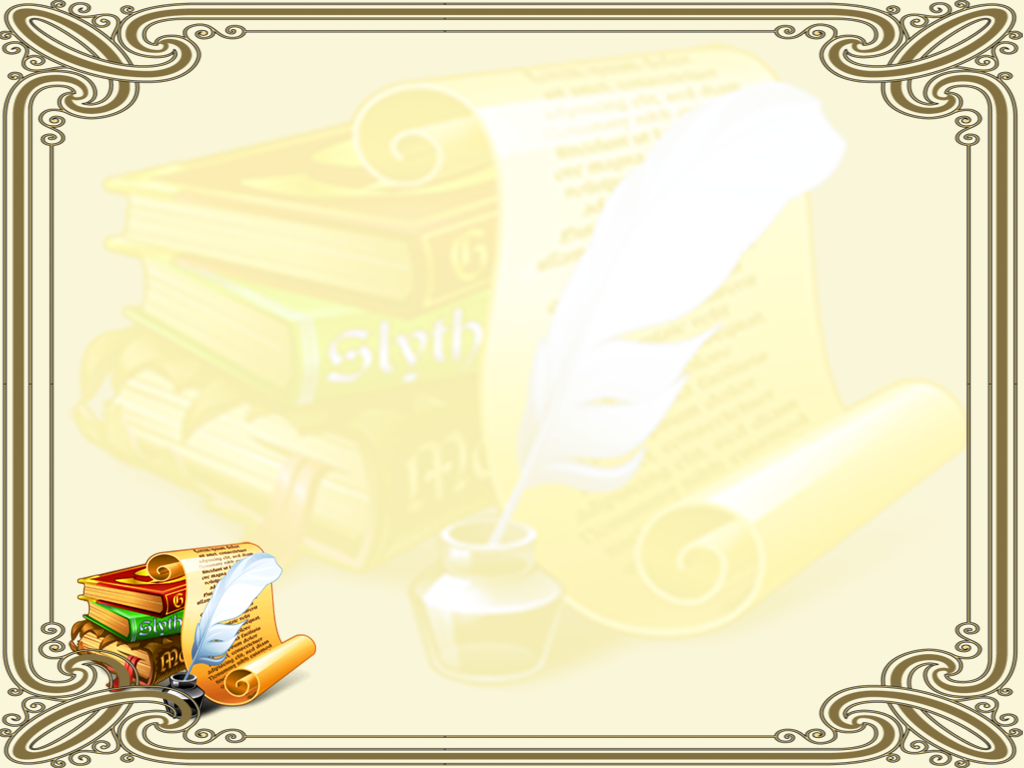 Тема урока:
Обособление согласованных 
определений. 
выделительные 
Знаки препинания при них.
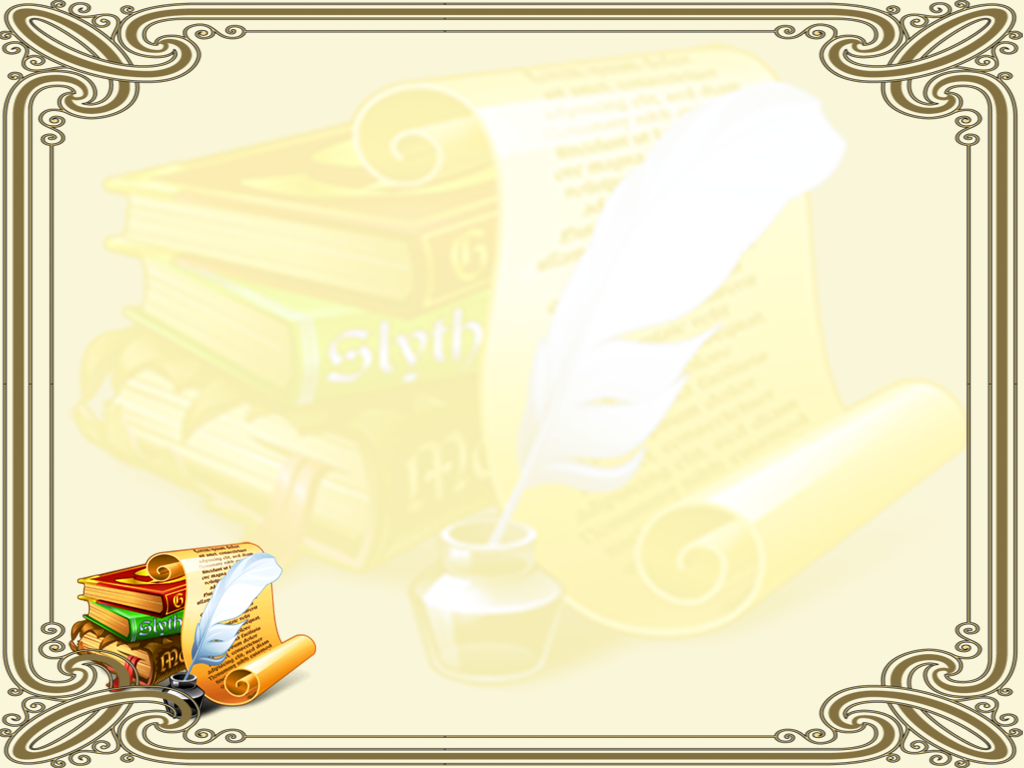 Цели:1)разобрать все случаи обособления согласованных определений; 
2) научиться правильно расставлять знаки препинания в предложениях с обособленными определениями;
3) закрепить полученные знания на практике.
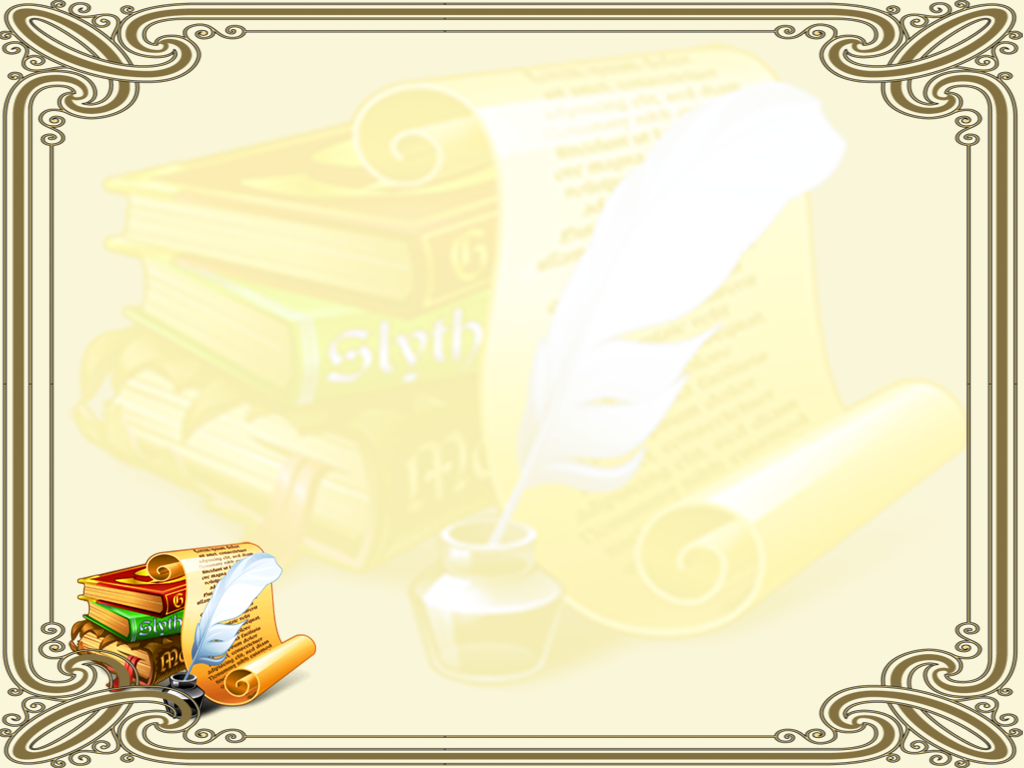 1.  Тропинка, зарастающая травой, вела к реке.  
2.Довольный своими успехами, он рассказал мне о них.
3.Он , счастливый, рассказал мне о своих успехах. 
4.Ночь, облачная и  туманная, окутала землю.
5.Уставшие, туристы   решили  
                    отказаться  от повторного  
                               восхождения.
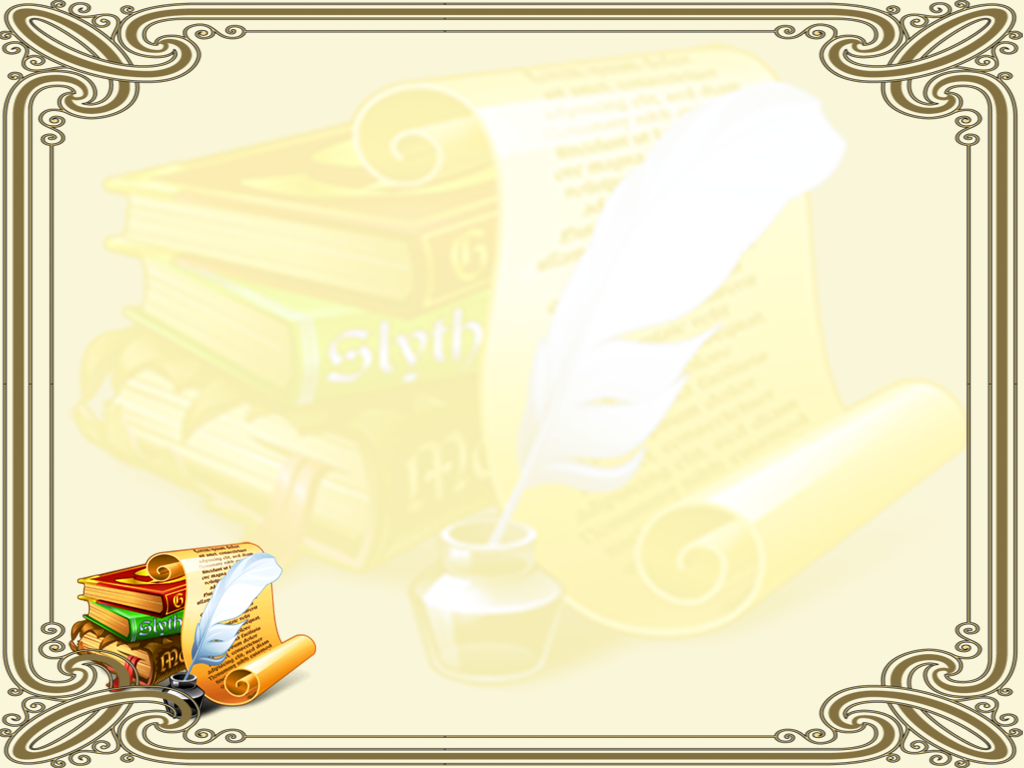 Обособленное определение - это определение, которое                  выделяется интонацией и запятыми.
Определения отвечают на вопросы КАКОЙ? КАКАЯ? КАКОЕ? КАКИЕ? и др.
Определения бывают СОГЛАСОВАННЫЕ и НЕСОГЛАСОВАННЫЕ.
СОГЛАСОВАННЫЕ определения могут быть выражены:
1. Причастным оборотом, стоящим после определяемого слова. (Тропинка, зарастающая травой, вела к реке.)
2. Прилагательным с зависимыми словами  и без, если относится к личному местоимению.(Довольный своими успехами, он рассказал мне о них. Он, счастливый, рассказал мне о своих успехах.)
	3. Однородными одиночными прилагательными                           (Ночь, облачная и туманная, окутала землю.)
4. Одиночным прилагательным или причастием , если имеют добавочный обстоятельственный оттенок причины или уступки.			    (Уставшие, туристы решили отказаться от 				повторного восхождения.)
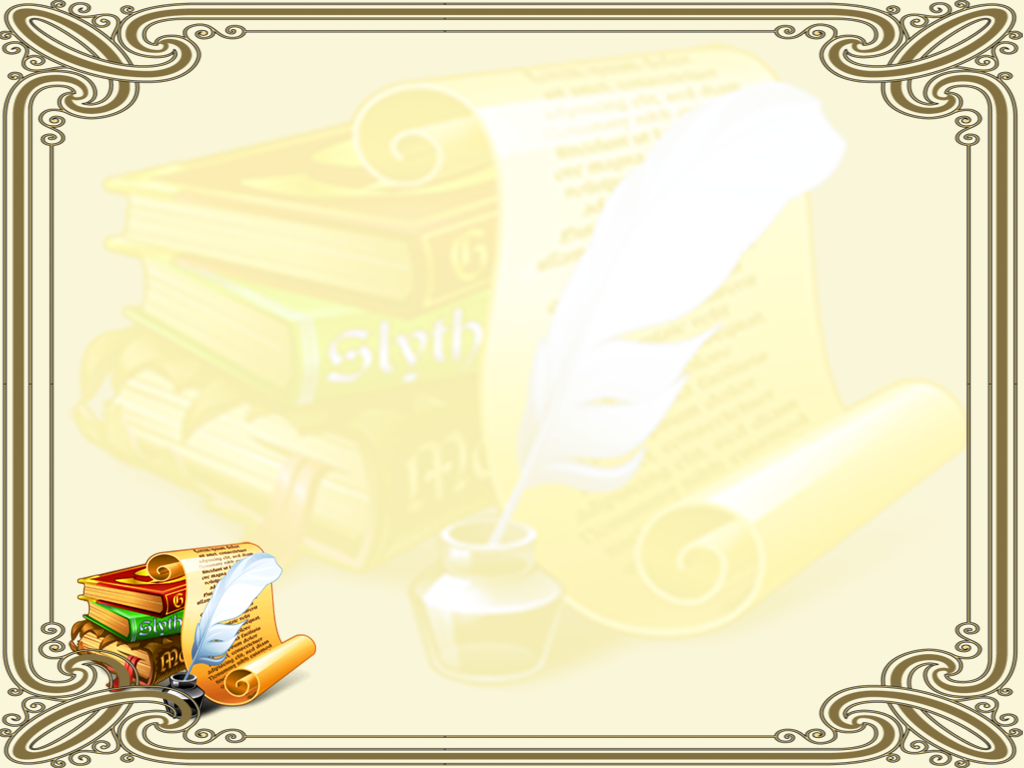 Работа с учебником
Страница 167:       1)Теоретический
материал.
2)Упражнение №297
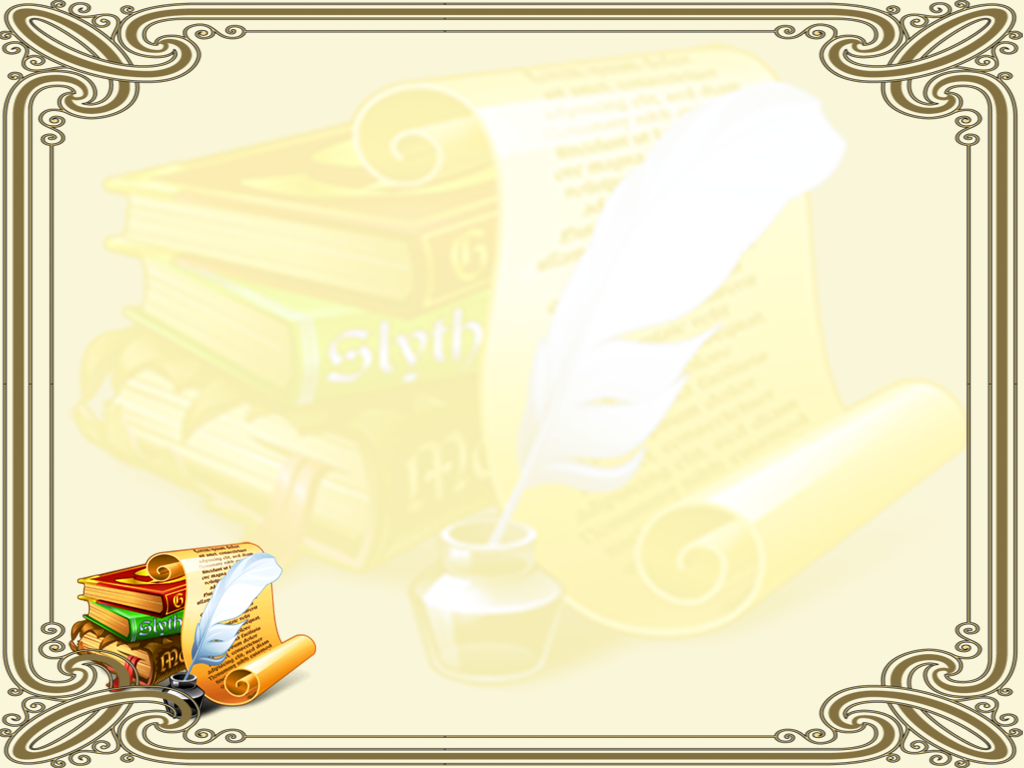 Укажите предложения с пунктуационными ошибками. Исправьте их и выпишите эти предложения, обозначьте пунктограмму.
1.Разгоревшийся на ветру костёр тушили очень недолго. 
2.Узорчатые края облаков пушистые и легкие изменялись с каждым мгновением.
3. Рассеянный и неспособный, он постоянно подвергался наказаниям.
 4. Вдруг на яркой полосе пересекающей 
                       пол промелькнула тень.
                5. Ты молодой и сильный должен                       			идти впереди.
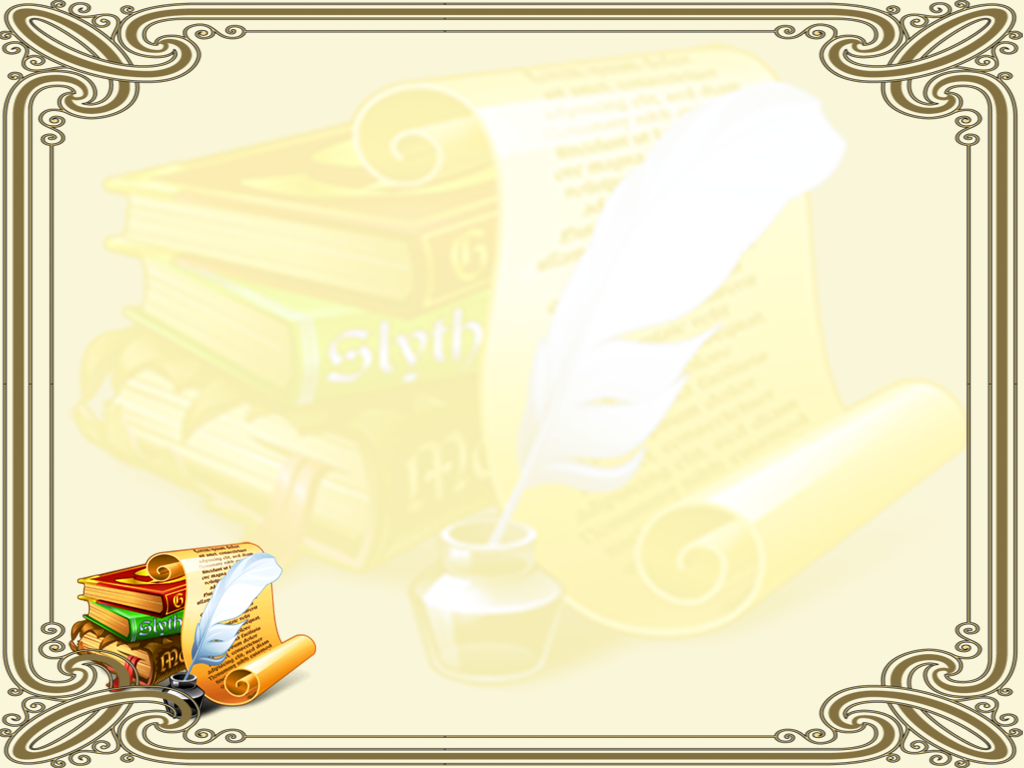 Проверь
2.Узорчатые края облаков, пушистые и легкие, изменялись с каждым мгновением.
4. Вдруг на яркой полосе, пересекающей пол, промелькнула тень.
              5. Ты, молодой и сильный,                 			должен идти впереди.
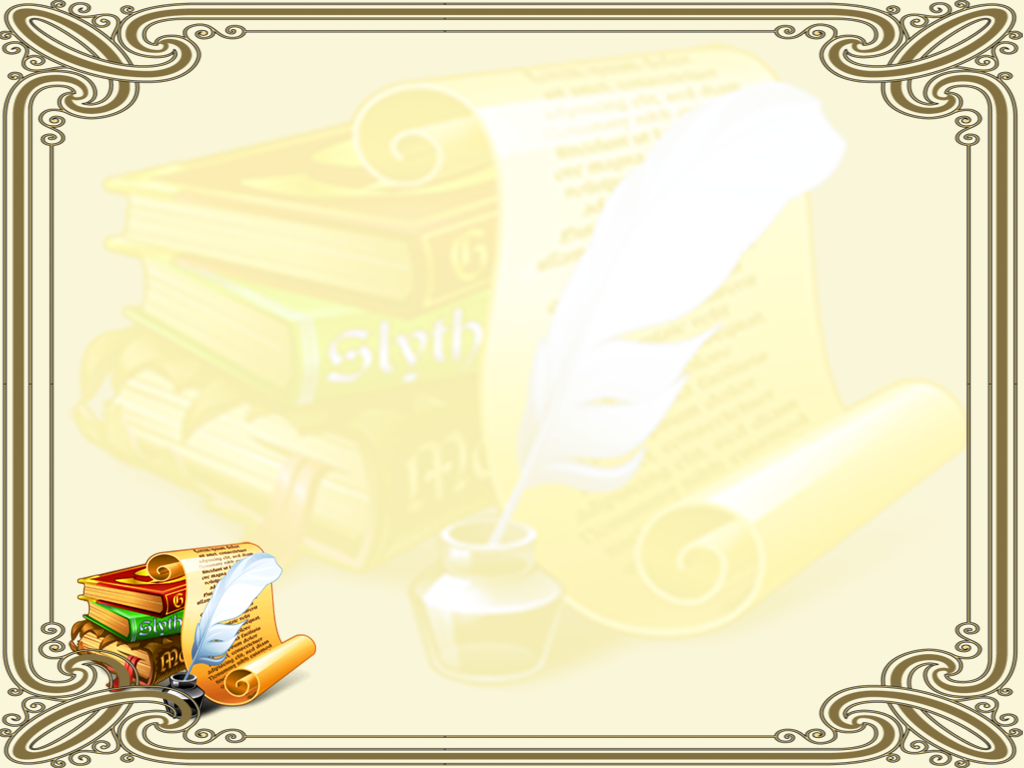 Итог урока
1) разбирали   случаи обособления согласованных определений; 
2) учились правильно расставлять знаки препинания в предложениях с обособленными определениями;
3) закрепили полученные знания на          практике.
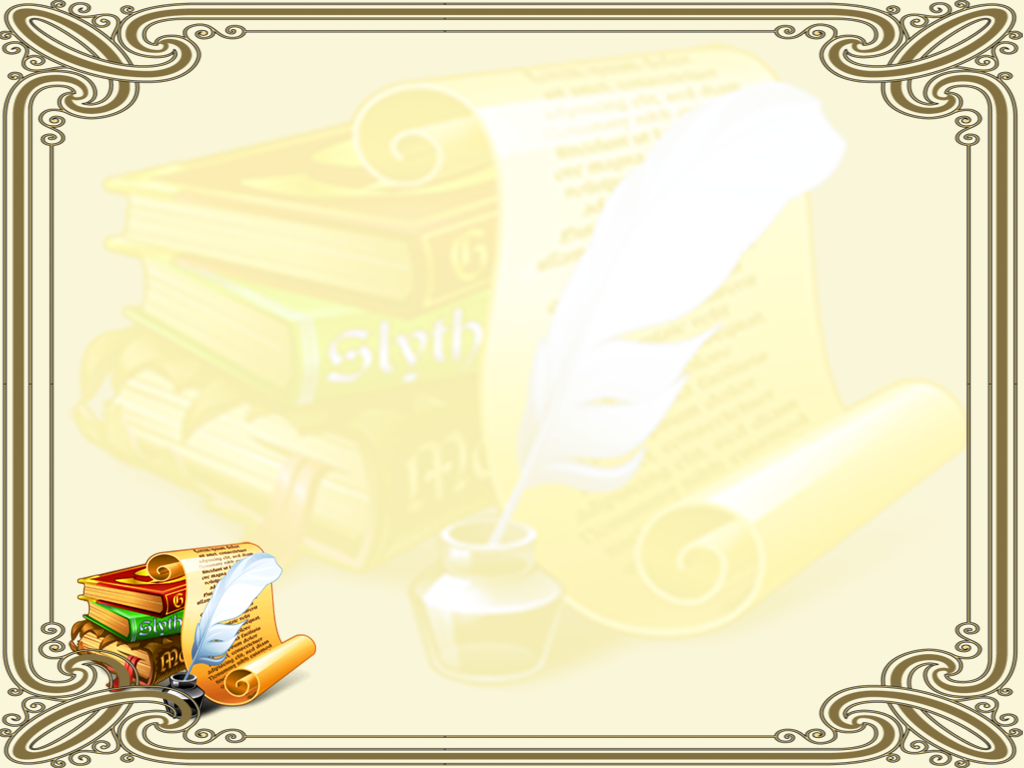 Домашнее задание
Страница 168:       1)Теоретический
материал.
2)Упражнение №299
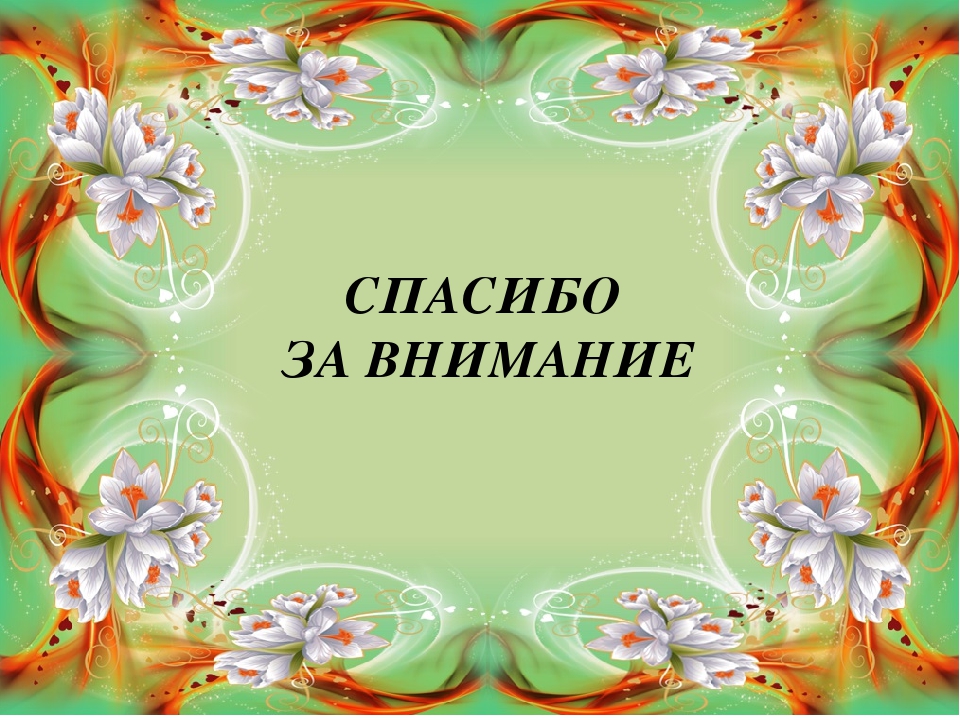 Раскройте скобки, вставьте пропущенные буквы и знаки препинания. Графически объясните орфограммы и пунктограммы.
1.Серебря….ые часы(лежащий рядом со стари…ым оружием) красивые и изыска….ые тускло поблёскивали.

2.Единстве…ая це…ая улика против  (непойма…ый преступник) была легкомысле…о упуще..а сотрудниками (следстве…ая группа).

3.Преступник оставил свои отпечатки не на дверце (бронирова…ый сейф), а на (приотворё…ая дверь) сте…ого шкафа.